Can we detect a marble tomb with cosmic muons ?
Corinne Goy, Max Chefdeville, Jean Jacquemier, Yannis Karyotakis
21 December 2015
Primary Cosmic rays
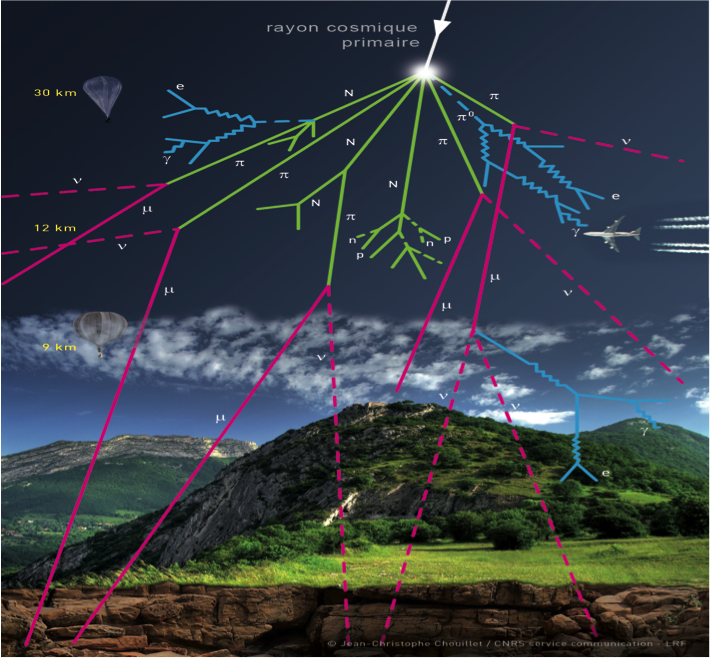 Showering in atmosphere → 
Destruction
Flux de rayons cosmiques
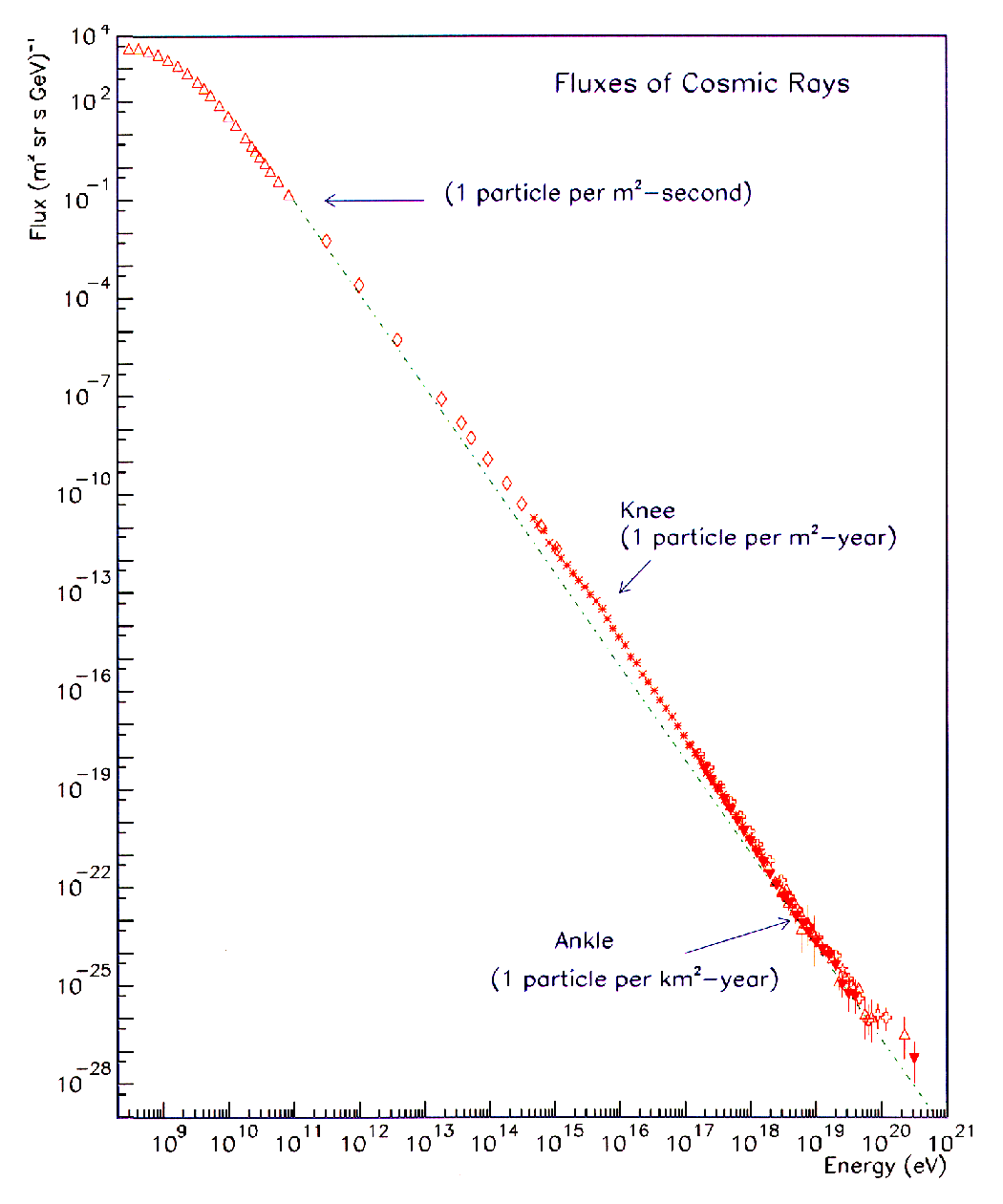 Flux (m2.sr.s.GeV)-1
Flux on top of the atmosphere
1 GeV = 10 9 eV
Composition of primary cosmic rays
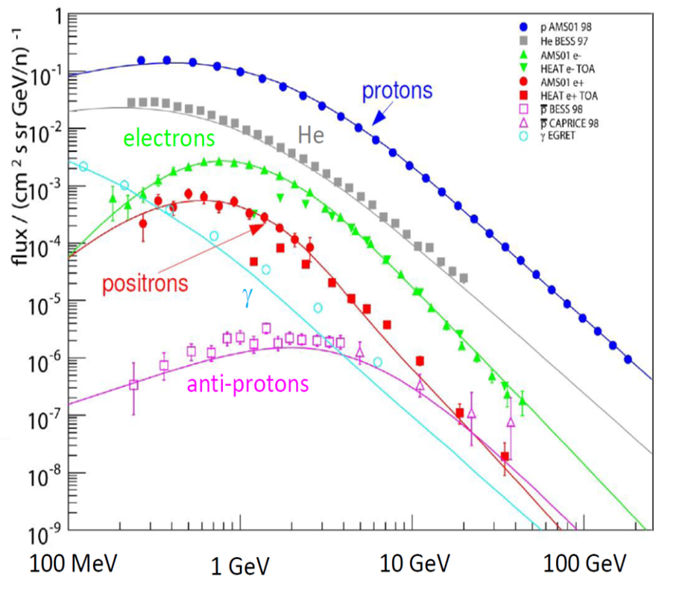 90 %  protons
10 %   Helium
 1 %   electrons 
0.1 % positrons
Sea – level : remnants of primary CRs – essentially muons (and neutrinos)
Few Horizontal muon
Low energy
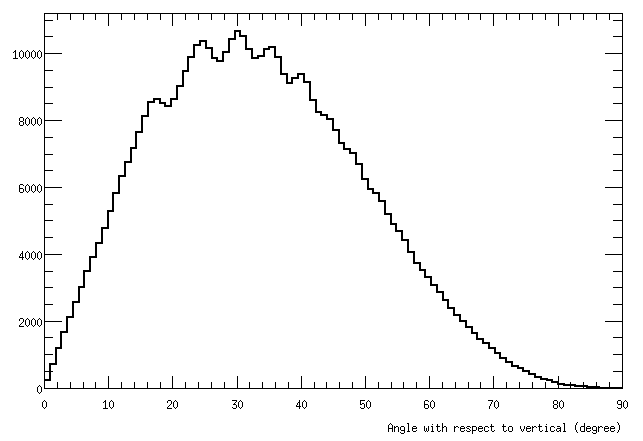 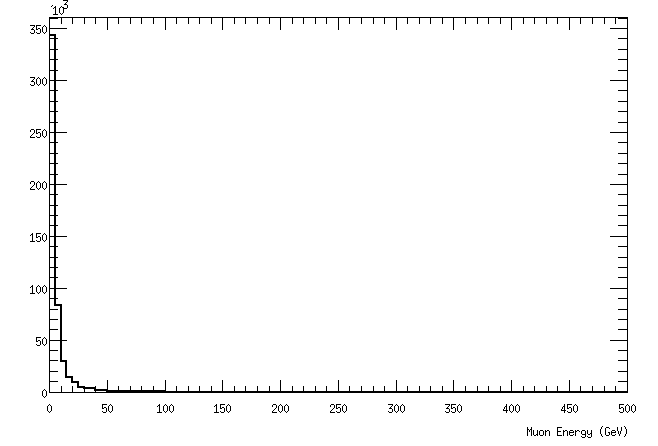 Angle with respect to the vertical
Muon Energy  (GeV)
We are interested in rather  high energy muons , otherwise they are absorbed in the tumulus before reaching the detector
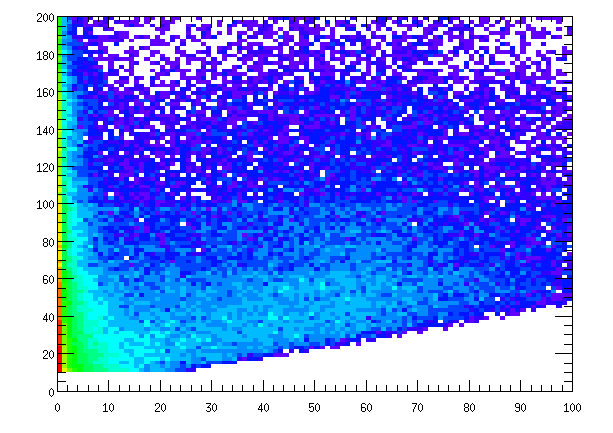 Muon Energy (GeV)
Distance crossed by the muon in Tumulus (m)
Acceptance Studies
Methods and prelim. Results
7
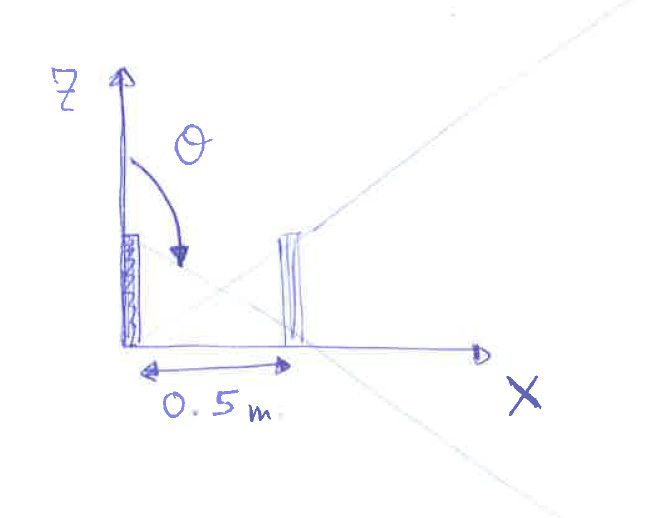 Toy MC
Generate random Y & Z  on a 1 square meter.  (~= 1 chamber) at X = 0. 
Generate φ  in  [-π;+π] 
Generate θ  in  [0;π ] 
Extrapolate track to X = 0.5 m (resp 2 m)    

Retain tracks that crosses the second chamber  ie 
  0 < Z < 1m 
  0 < Y  < 1m     @ X =0.5 m (resp 2m)
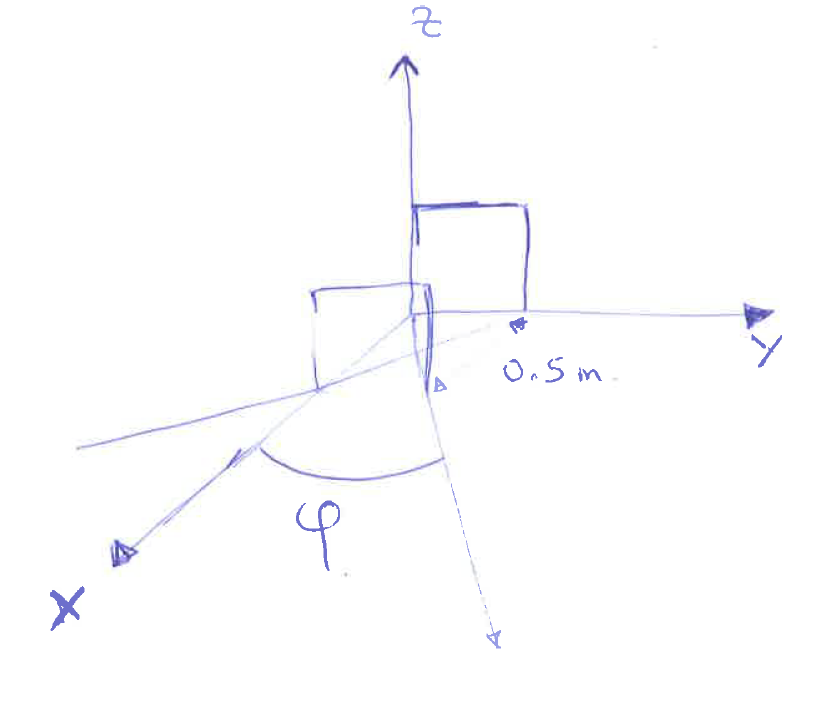 8
2 det.  with 50 cm spacing (for illustration)
Θ and φ of generated CRs (CRY simulation)
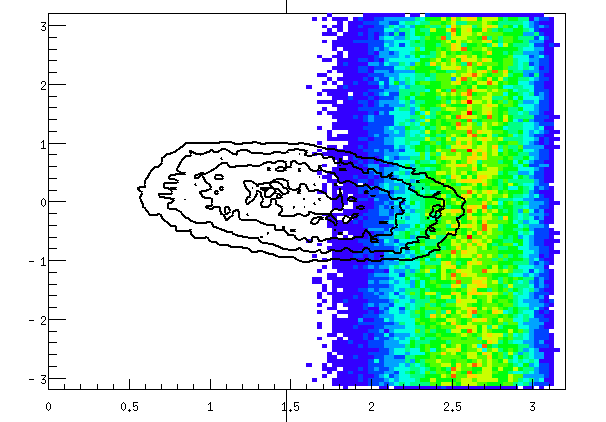 Phi
Detector acceptance 
Projected
Theta
Inclined detector will  move the pattern to the right
9
2 det.  with 2m  spacing (for illustration)
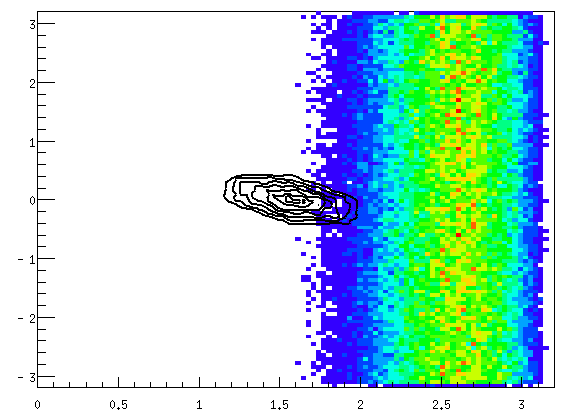 Phi
Theta
10
Number of muons per (θ,φ) bin =  Number of generated * efficiency of the detector normalized by the time (gen.SimulatedTime /CRY)
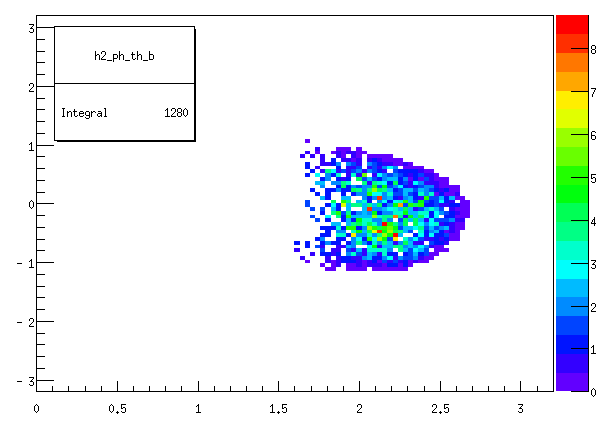 Muons (E>20 GeV ) per hour in the “toy” detector 
Detector horizontal
11
Exp Muons per hour in the det acceptance (w/o tumulus)
12
Det @ y = 31.5 m              x = 49.0 m              z = -0.5 m
Solid Angle of the monument (seen from the detector)
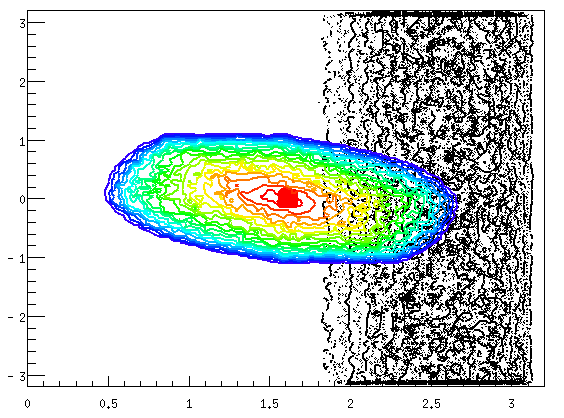 The monument
13
Full simulation
Define geometry : Tumulus, monument, detectors
Generate muons using an energy parametrization from CRY, and limited q and f range 
Track each muon through matter, tumulus soil, marble air, detector material etc and record hits on the detectors if any.
Reconstruct the muon track if detected inside the detector layers
Simulation layout
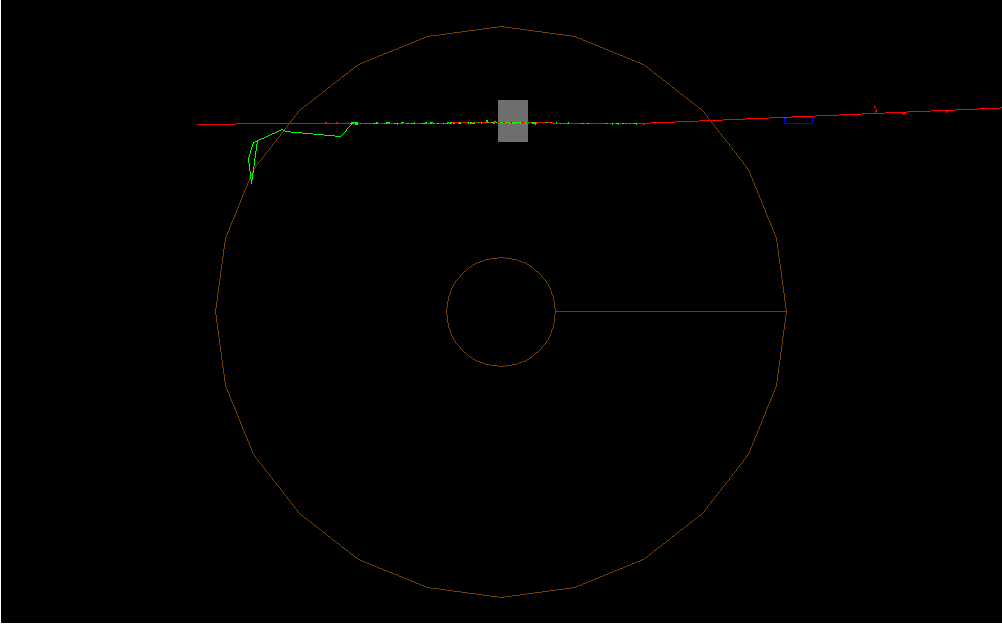 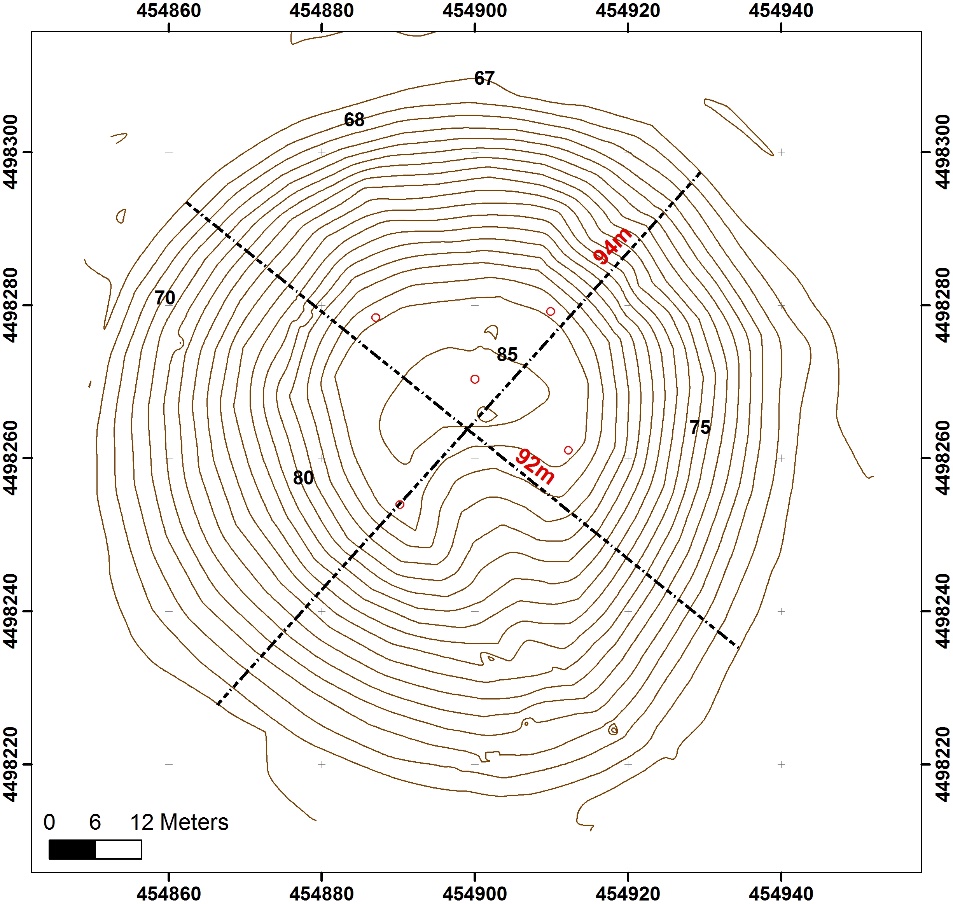 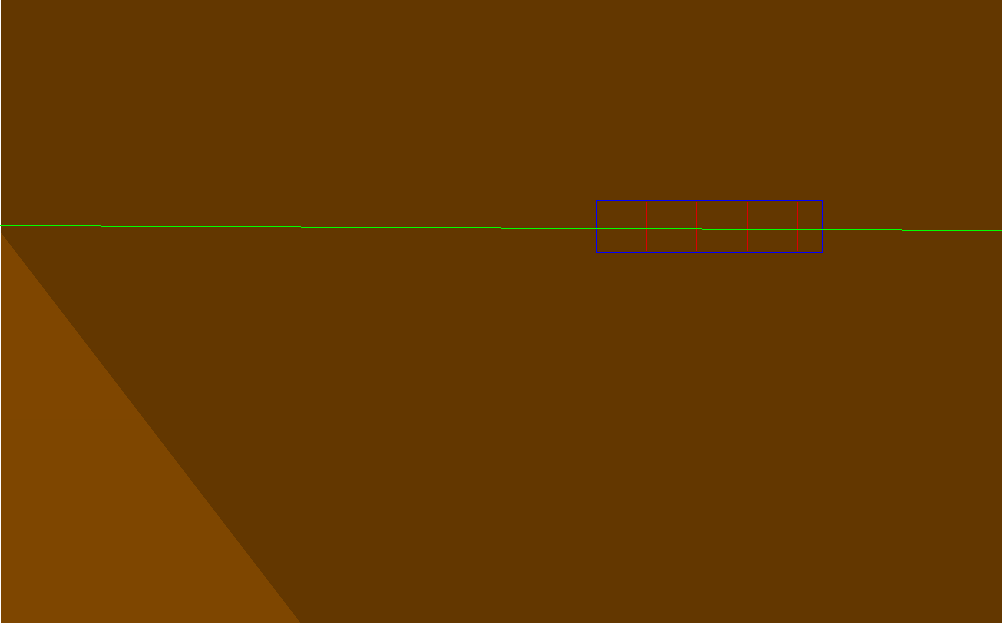 Tumulus : Cone R_bottom =47m R_top = 9m Dirt with d=2.3gr/cm3
Tomb: Size5x5x7 m, walls 1m thick (CaCO3 or Pb!) placed inside tumulus at R=31.5m and 2.5m below the ground. Air inside tomb
Detector : 4 1x1 m2 layers placed at R=49m in front of the tomb
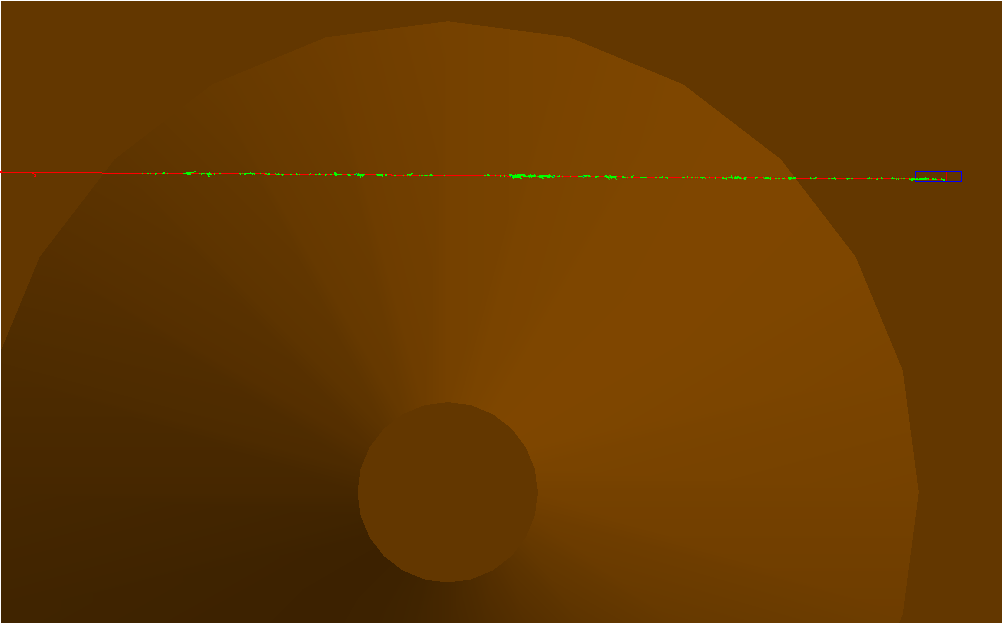 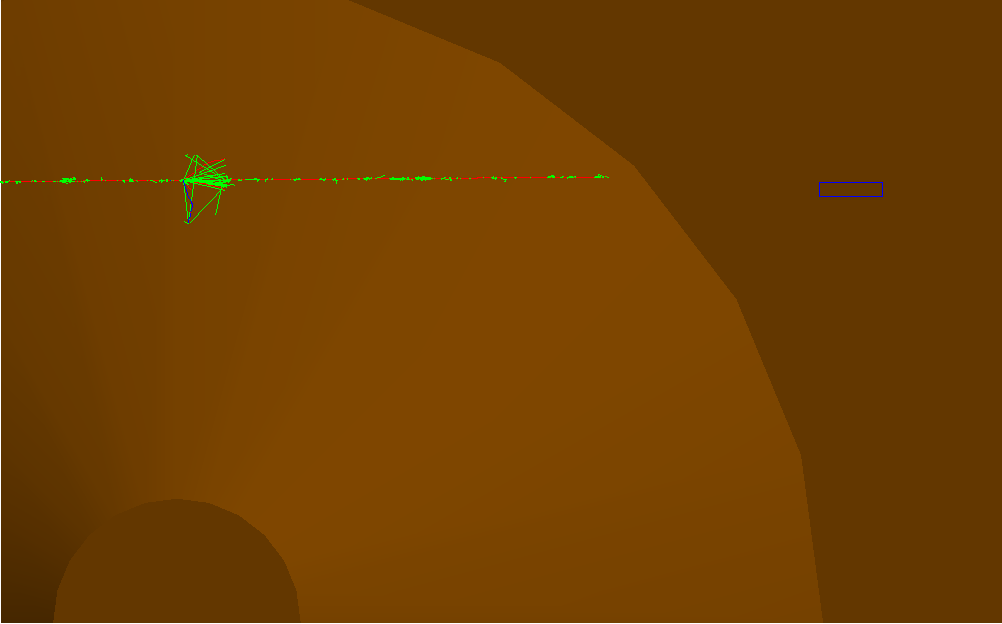 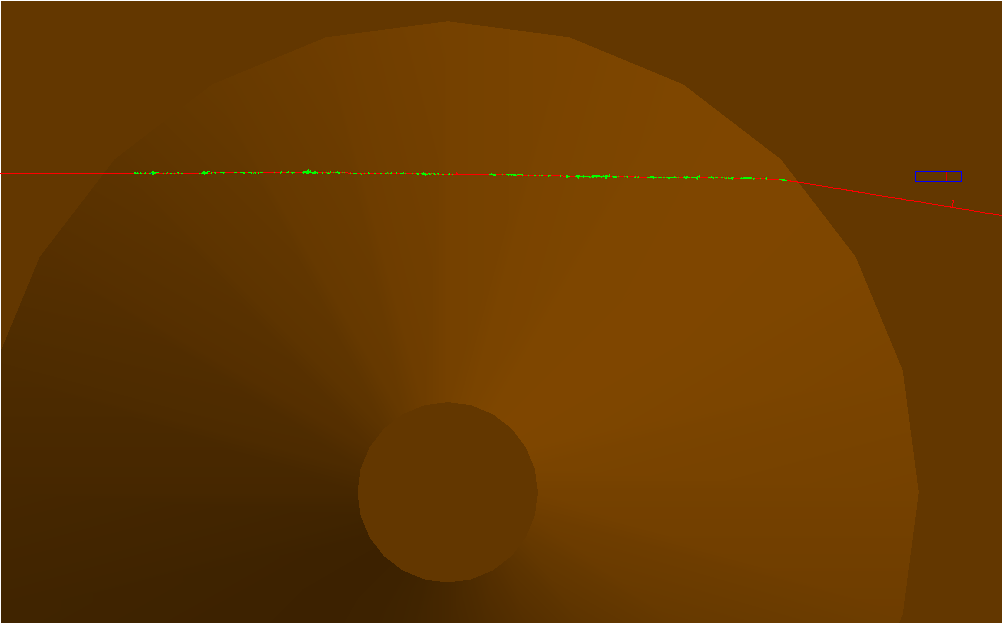 Two tombs were simulated :
A marble tomb
A lead Tomb !

1.2 M events generated to cross the monument if it is there
87  <  q < 90 and  -0.6  <  f  < 0.6 
3 runs : 2 with tombs and 1 without any monument
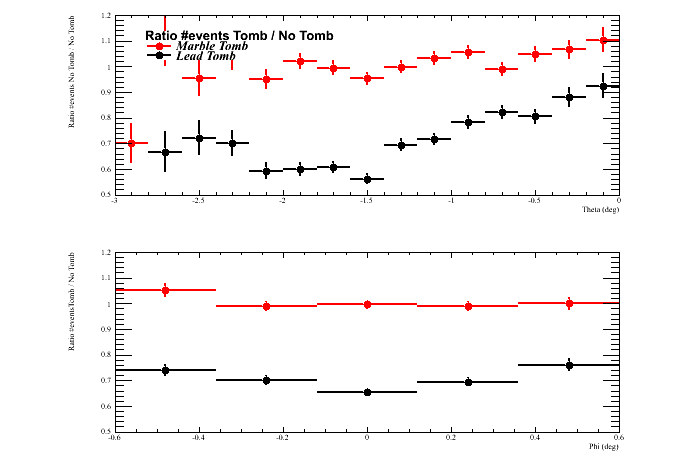 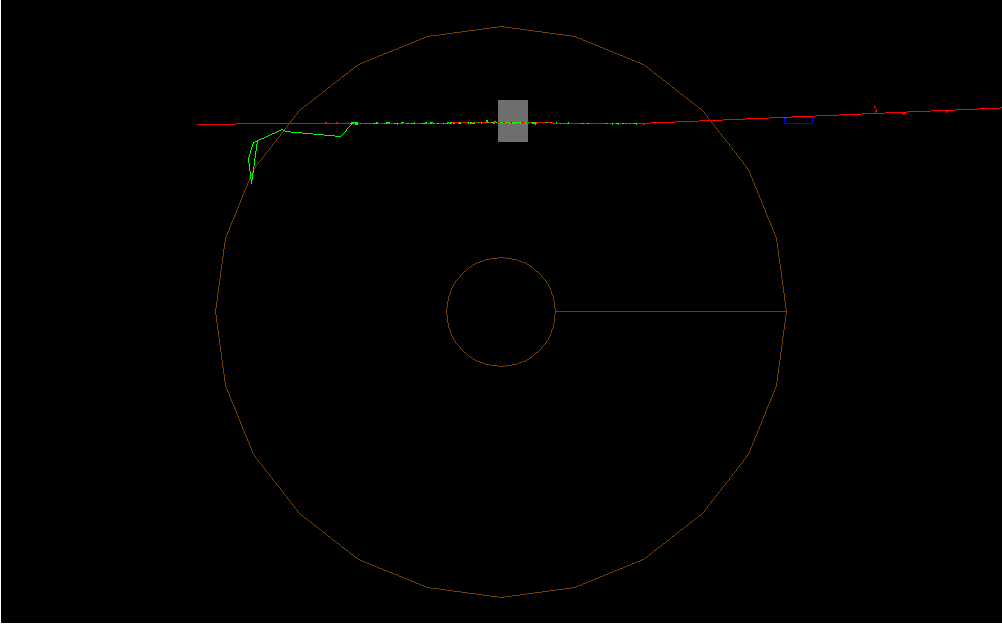 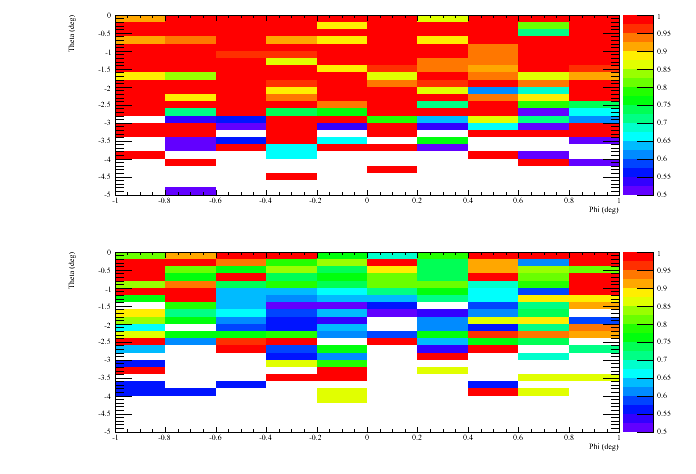 We have 1.2 M events without any monument.
Using 1st half (1h) of them to compare with second half (2h)
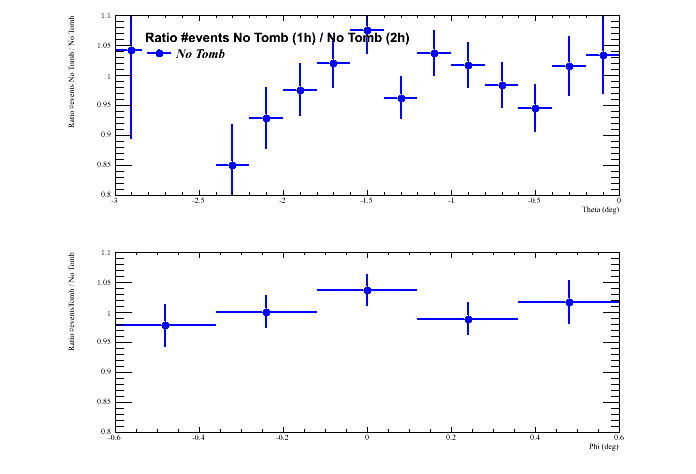 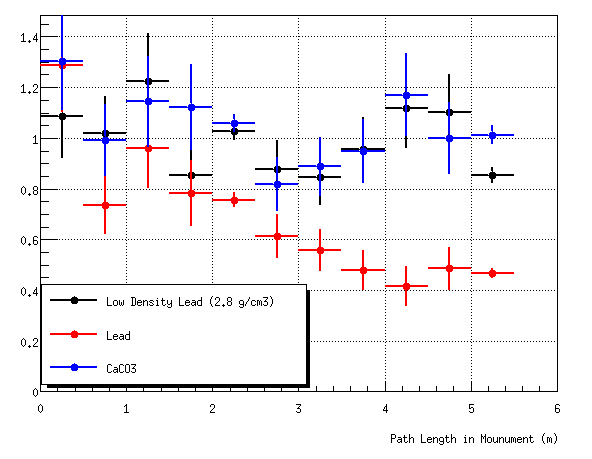 20
Conclusion
Detecting a monument inside a tumulus will not be an easy task
Low statistics
Standard dirt and marble not very different
Impove simulation
Use a different model (Fluka) for cross check
Input real soil composition. Need some chemical analysis. 
Compare with data
My proposal :
We have already one or two set of detectors. It is worthwhile to deploy them after March and make an exploratory run until summer.
Depending on findings, improve simulation and decide on a longer campaign